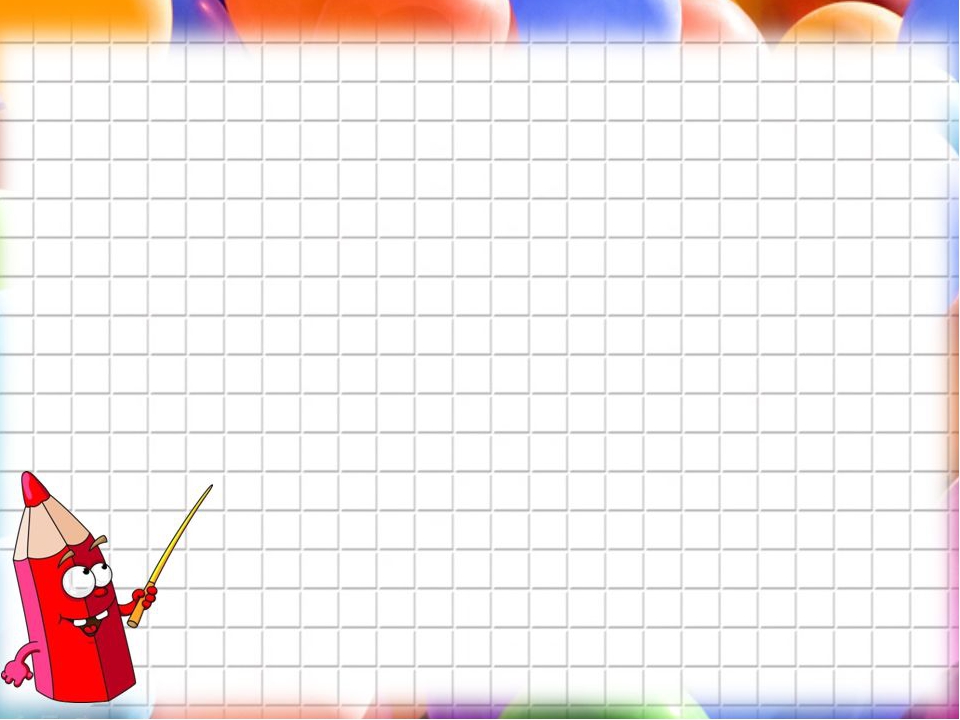 МБОУ «Средняя школа №2»г.Десногорск
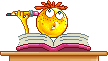 Математика в педиатрии
Работу выполнила
Емельянова Анна 9 «В»
МБОУ «Средняя школа №2» г. Десногорска
Руководитель
Васильева Л.В.
Учитель математики
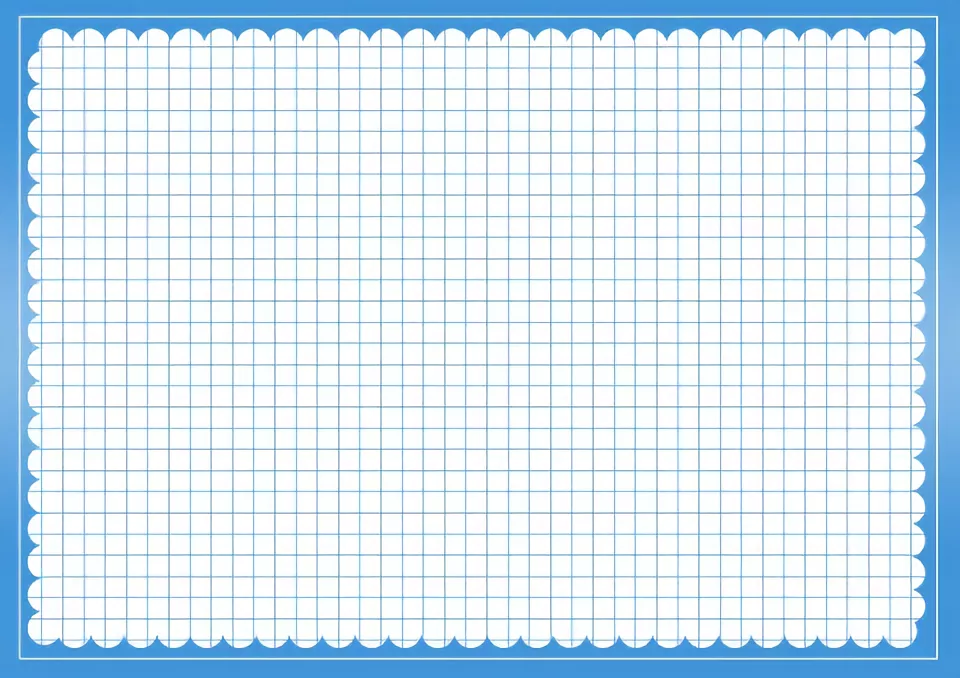 Содержание
Введение
Расчет массы ребенка
Расчет роста ребенка
Расчет калорийного питания
Расчет объемного питания
Частота сердечных сокращений
Заключение
Литература
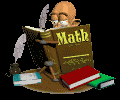 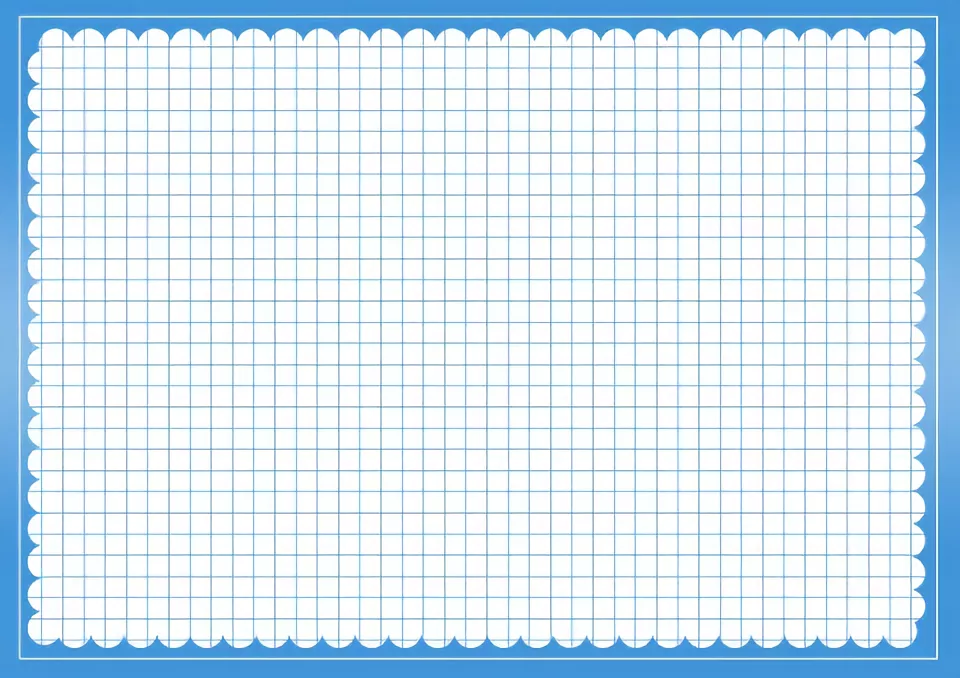 Введение
Профессиональная деятельность занимает половину жизни любого человека. Найти себя в этом мире – значит получить возможность достойно жить, чувствовать себя нужным людям, получать радость от выбранной профессии. Мы с раннего детства мечтали связать свою жизнь с медициной. Нас очень привлекает профессия врача-педиатра. Каким предметам нужно в колледже уделять особое внимание, чтобы в дальнейшем полученные знания пригодились в выбранной профессии? Конечно, это химия, биология, русский язык, а вот какую роль играет математика в выбранной профессии? Педиатрия-это раздел медицины, занимающийся детскими болезнями и уходом за здоровыми и больными детьми любого возраста. Термин "педиатрия" имеет греческие корни: pais (paidos) - ребенок и iatreia – лечение. В соответствии с названием первоначально этот раздел медицины имел дело с болезнями раннего периода жизни и с лечением больных детей. В настоящее время педиатрия охватывает все аспекты жизни и развития детей, прямо или косвенно касающиеся их здоровья. Ни одна область человеческой деятельности не обходится без математики. Медицина не исключение. С появлением новых технологий роль математики в работе медицинского работника только увеличивается. Ярким примером служит роль математики в педиатрии. Ведь первое, что слышит ребенок это цифры: вес, даты и время рождения. Родители так же не забывают о математике при приготовлении пищи, взвешивании и т.д. Чтобы убедиться в том, что математика является неотъемлемой частью педиатрии, я совместно с учителем математики создала исследовательский проект под названием «Роль математики в педиатрии». Гипотезы исследовательской  работы: 1) Математика и педиатрия – науки несовместимы. 2) Математика и педиатрии-взаимодействуют между собой.  У меня есть младшая сестра мне было интересно как она растет, набирает вес. Поэтому я с удовольствием работала над темой проекта.
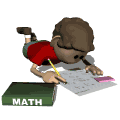 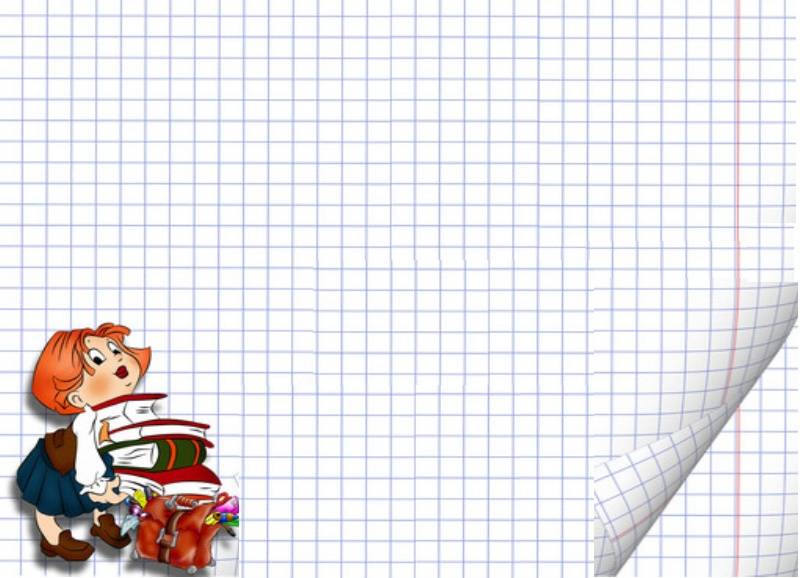 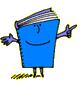 Задачи и цель
1) Изучить дополнительную литературу по выбранной теме
2) Изучить основные формулы
3) Рассмотреть примеры формул и алгоритмов при решении практических задач

Цель: выяснить, какую роль играет математика в профессии педиатра
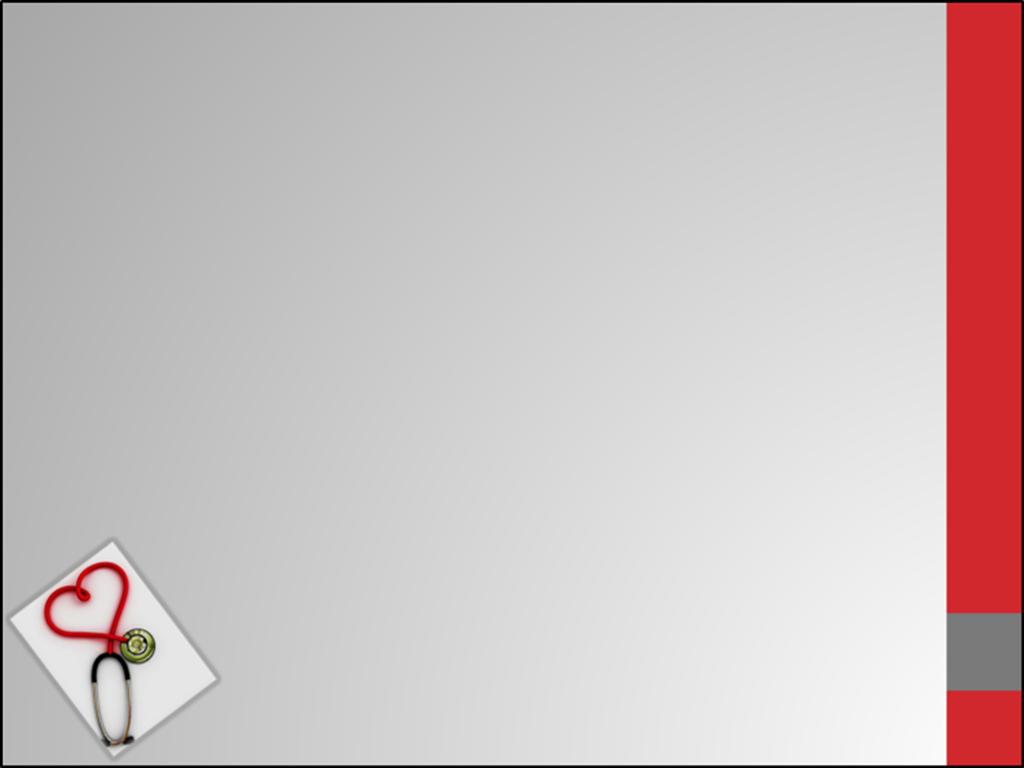 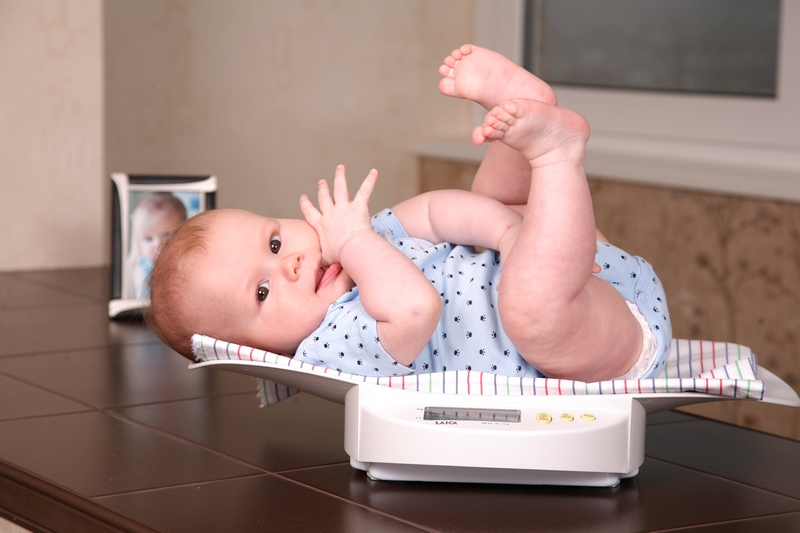 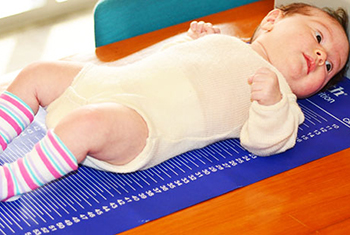 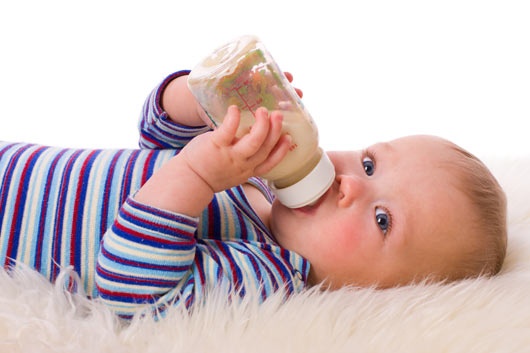 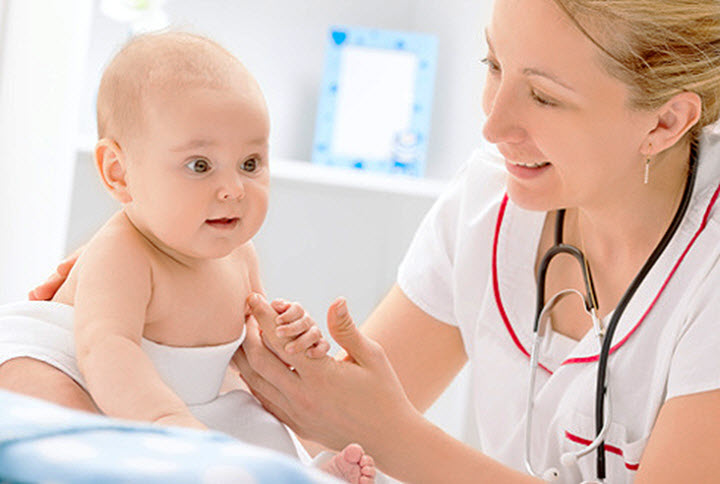 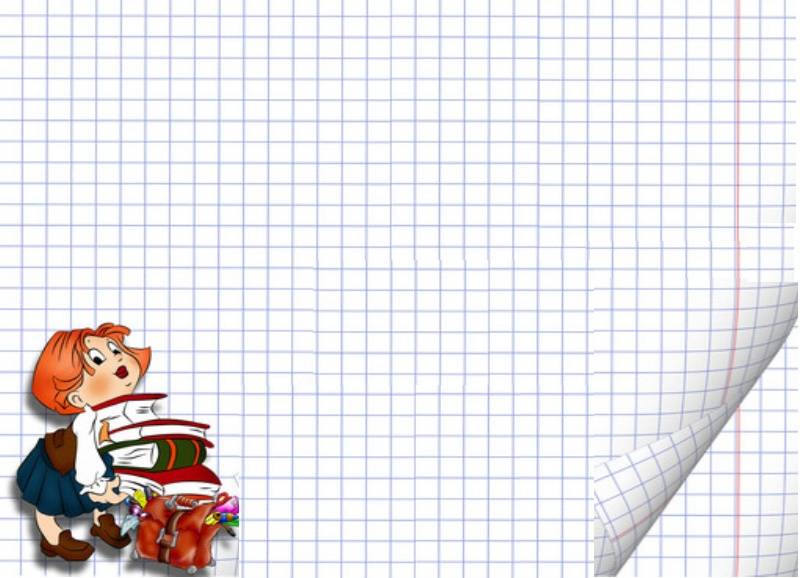 Формула№1:  m=10+2*n
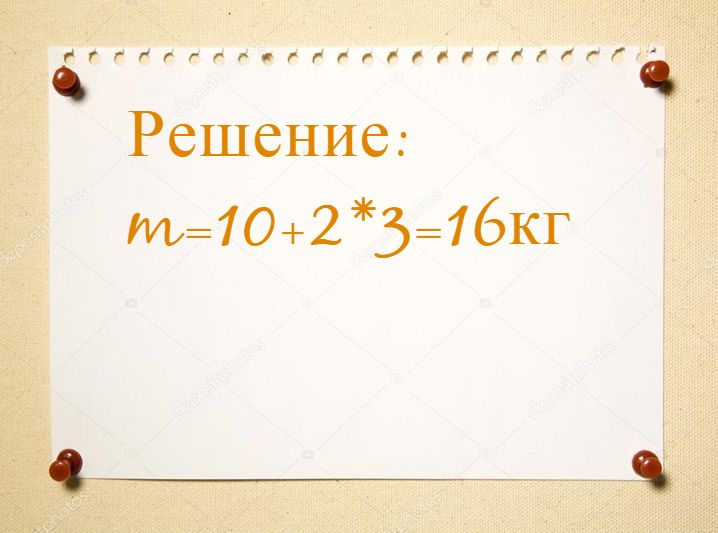 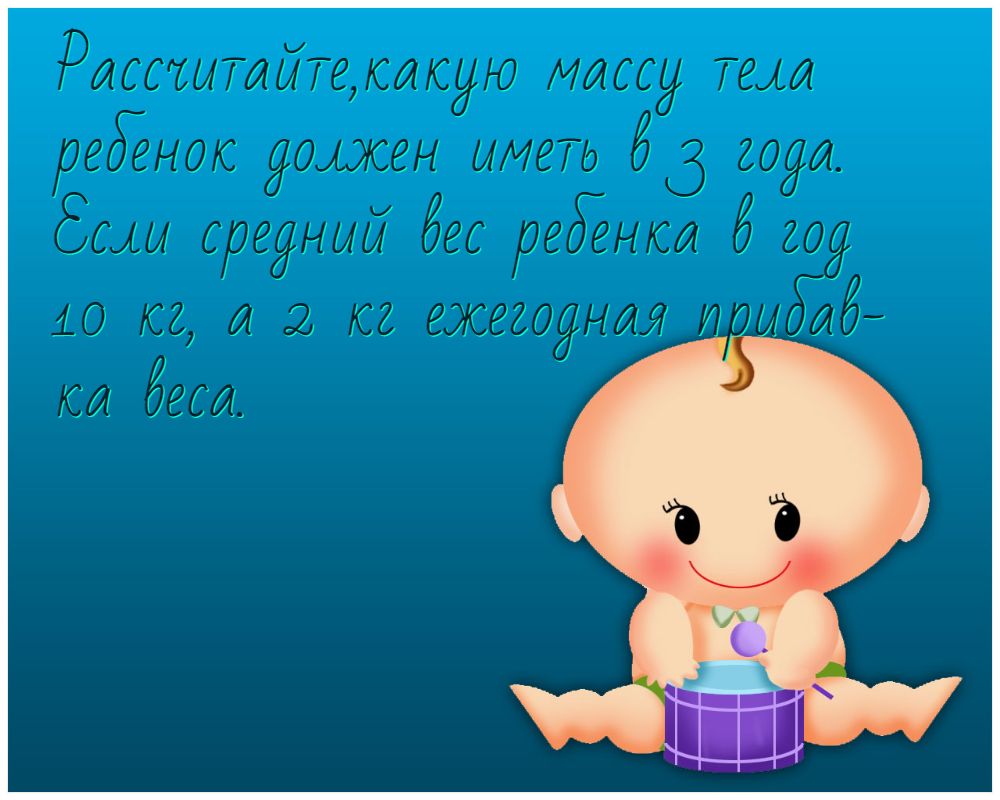 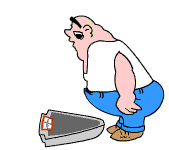 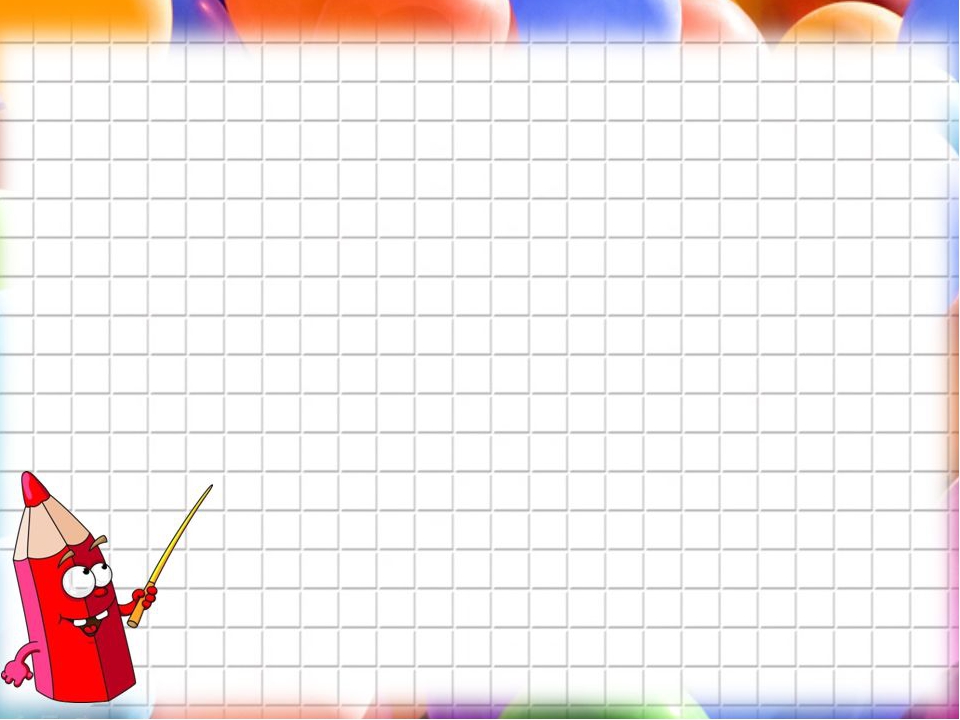 Формула№2:m=3600+прибавка веса за каждый последующий месяц
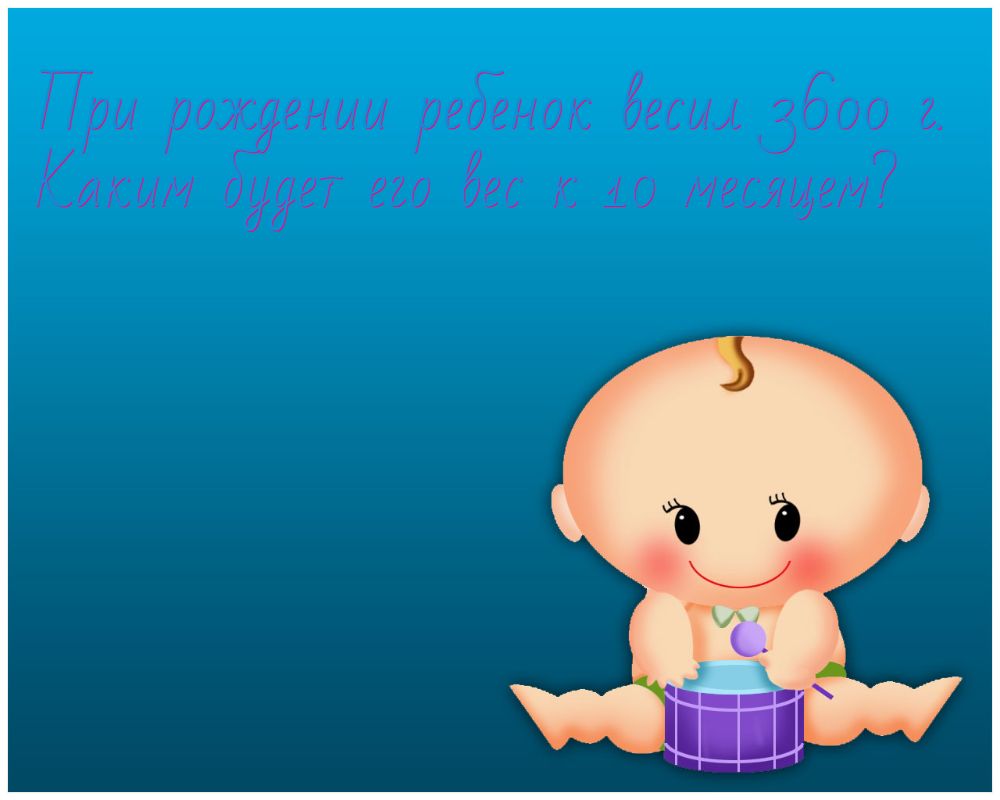 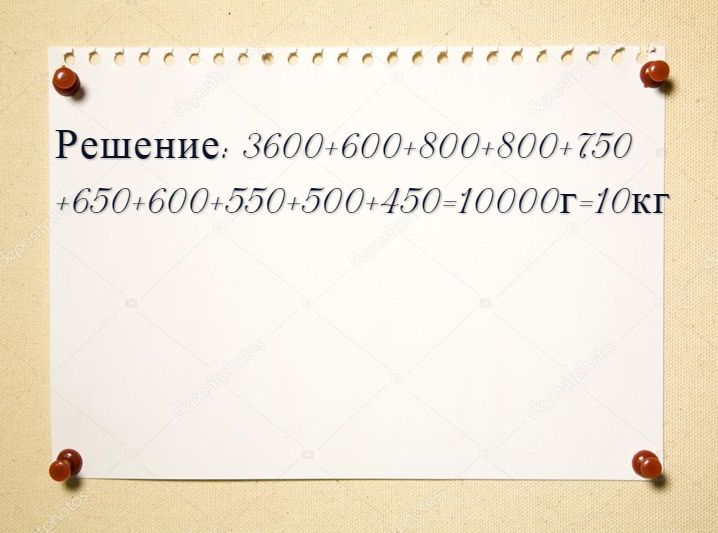 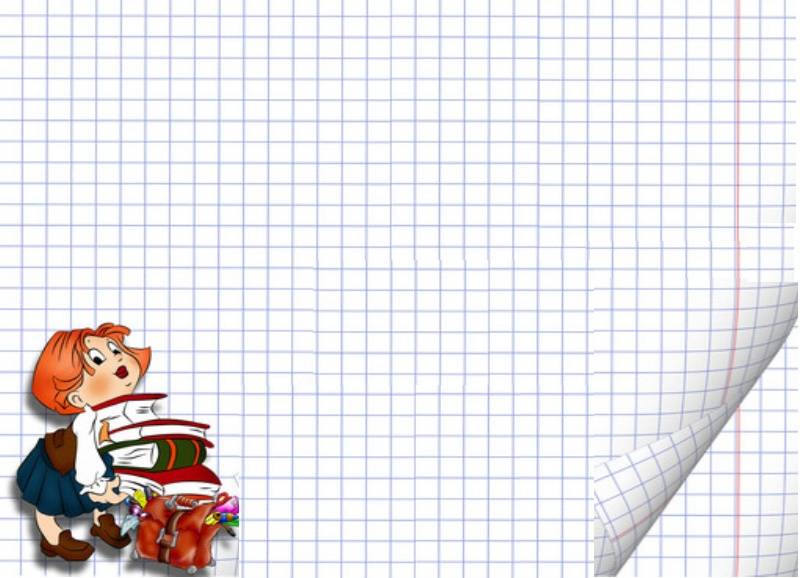 Задача для жюри по формуле№1. m=10+2*n
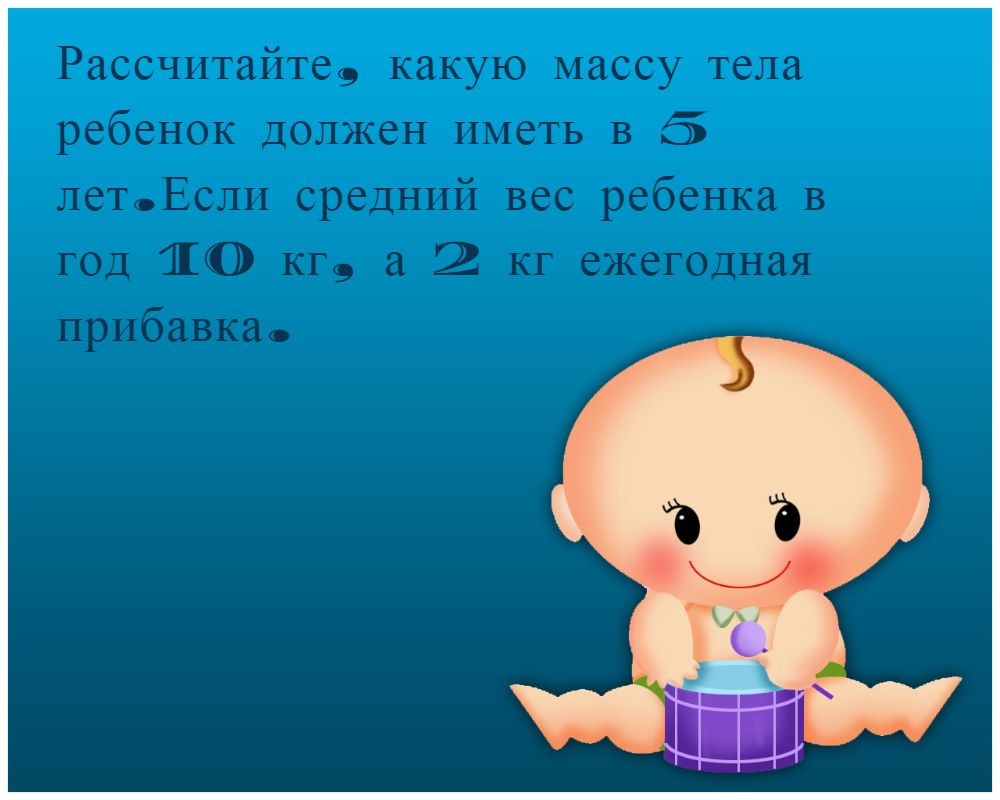 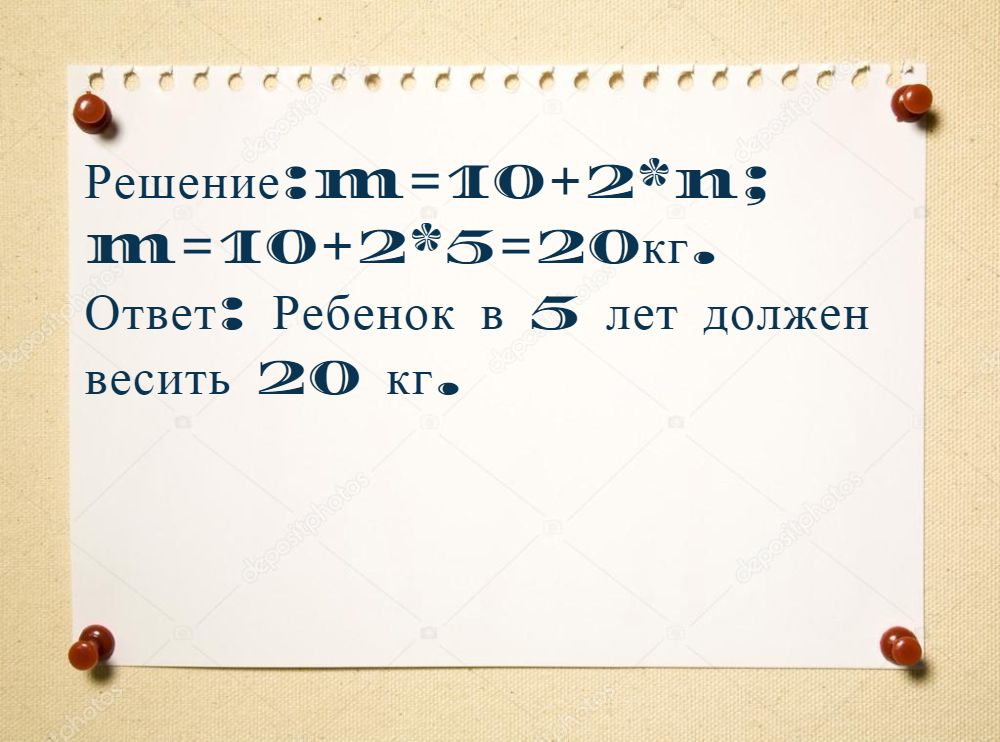 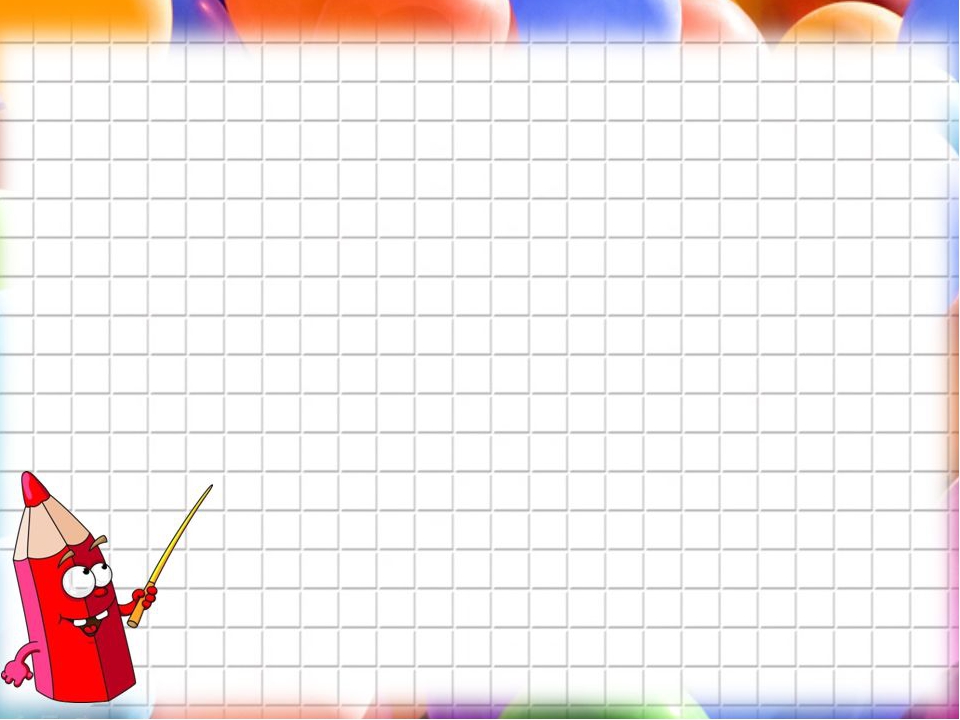 Задача для жюри по формуле№»2:m=3600+прибавка веса за каждый последующий месяц
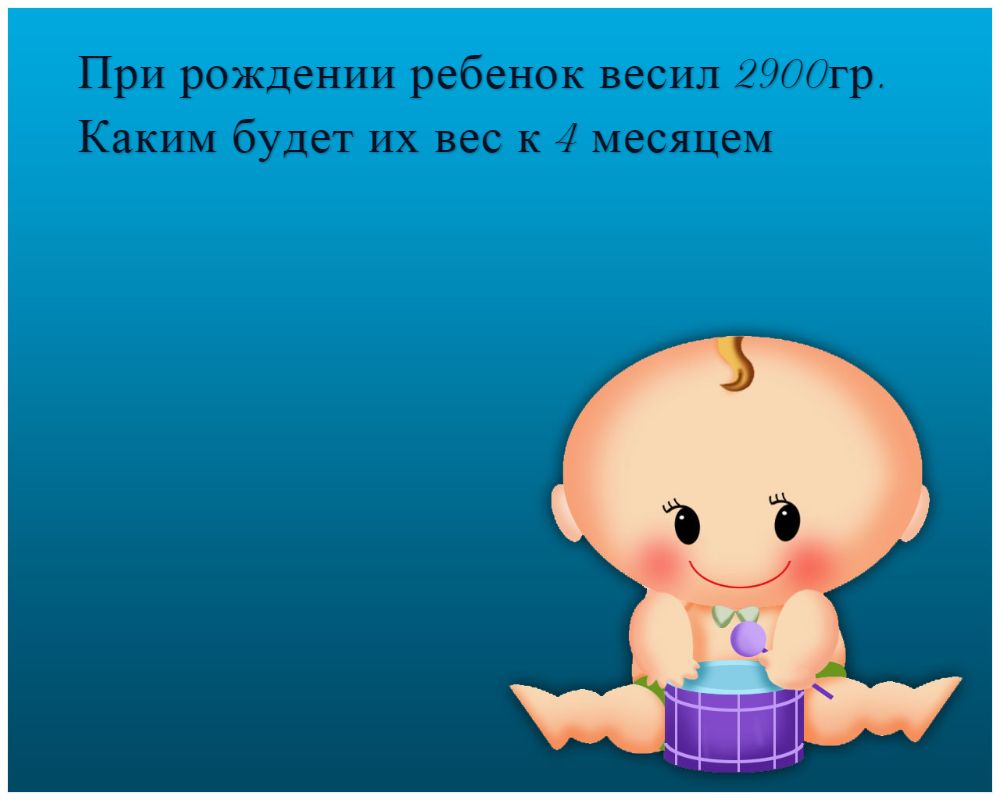 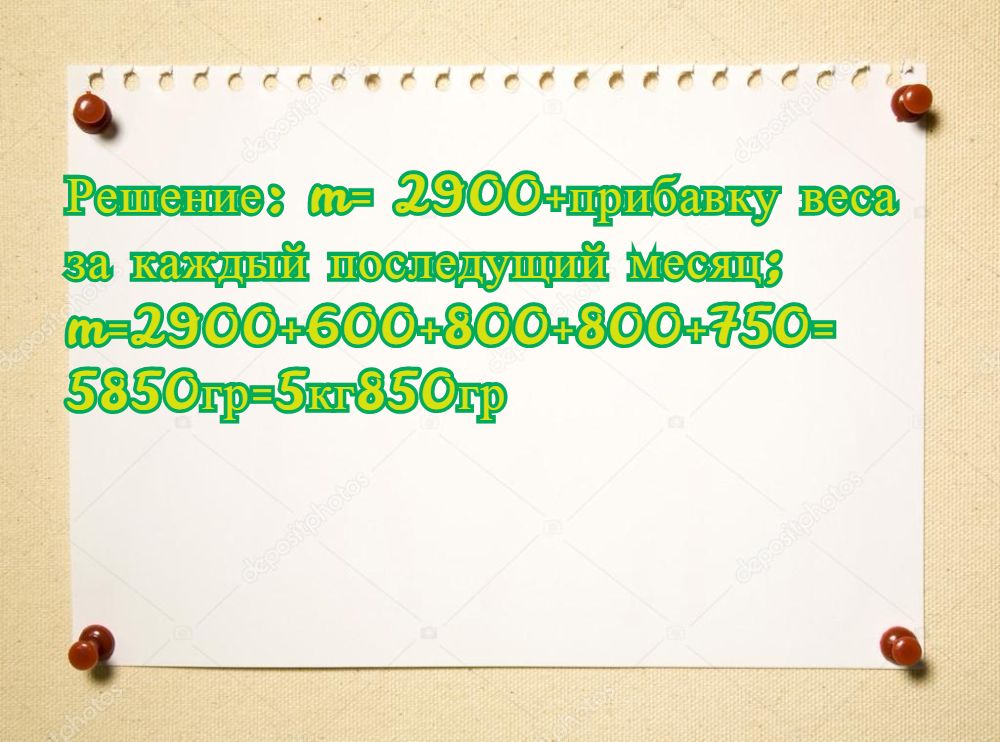 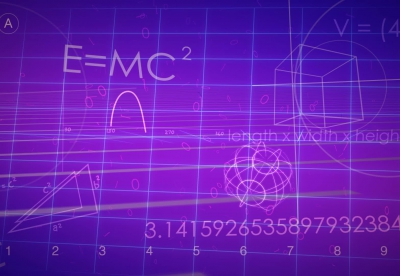 Формула по вычисление массы после 10 лет. «m=30+4(n-10)»
Рассчитайте какую массу тела должен иметь ребенок в 12 лет? Если средний вес ребенка 30 кг в 10 лет, 4 кг ежегодная прибавка.
Решение m=30+4(n-10);                 m=30+4(12-10)=38кг Ответ: ребенок в 12 лет должен весить 38кг.
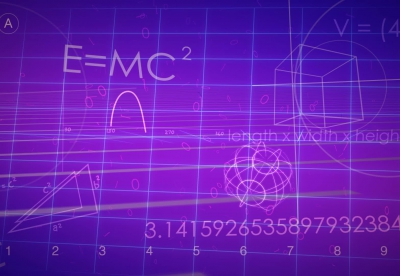 Формула для расчета роста ребенка: «75+6n»
Какой рост должен быть у ребенка в 3 года?  Если средний рост ребенка в год 75 см, 6 см среднегодовая прибавка к росту.
Решение:75+6*3= 93 Ответ: рост у ребенка должен быть 93 см в 3 года.
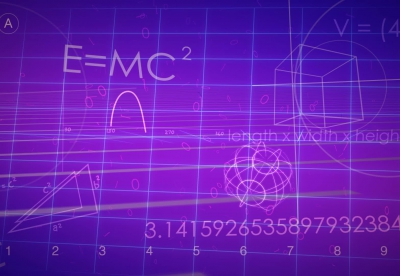 Задача для жюри по формуле: «75+6n»
Какой должен быть рост у ребенка в 5 лет? Если средний рост ребенка в год 75см, 6 см среднегодовая прибавка к росту.
Решение: 75+6*5=105 см Ответ: рост у ребёнка должен быть 105 см в 5 лет.
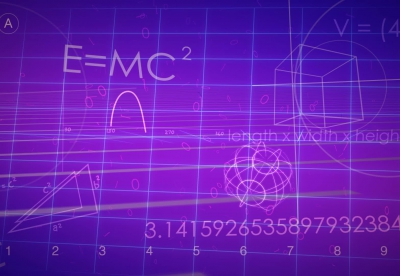 Задача для жюри по формуле«m=30+4(n-10)»
Рассчитайте, какую массу тела должен иметь ребенок в 15 лет? Если средний вес ребенка 30 кг в 10 лет, 4 кг ежегодная прибавка веса.
Решение: m=30+4(n-10)=30+4(15-10)=50кг. Ответ: ребенок в 15 лет должен весить 50кг.
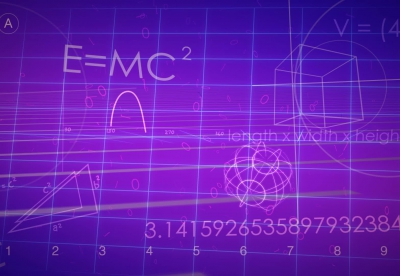 Расчет калорийного питание по формуле Финкельштейна: V= коэффициент(70-80)*n
Решение 80*7=560 (мл)- суточный объем, 560:7(раз)=80(мл)-объем разового кормление. Ответ: суточный объем-560мл, объем разового кормление-80мл.
Рассчитать суточный и разовый объем пищи ребенка 7 дней с массой тела при рождение 3800г.
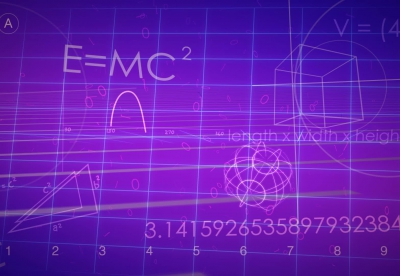 Расчет калорийного питание по формуле Зайцевой: Суточное количество молока (мл)=2% от массы тела при рождении*n
Решение:                                                2% от массы= (5300*2):100%=106 мл, 106*8=848 мл- за сутки.
Ответ: 848 мл-за сутки.
Рассчитайте суточный объем пищи ребенка 8 дней с массой тела при рождении более 5300г
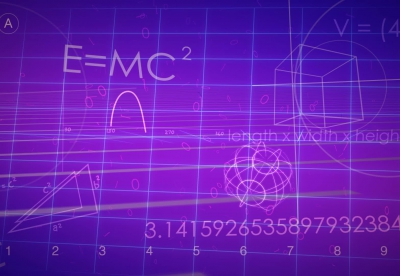 Задача по формуле Финкельштейна V=коэффициент(70-80)*n для жюри
Рассчитайте суточный и разовый объем пищи ребенка 5 дней с массой тела ребенка 3100г.
Решение 70*5=350(мл)-суточный объем. 350:5=70(мл)-объем разового кормление
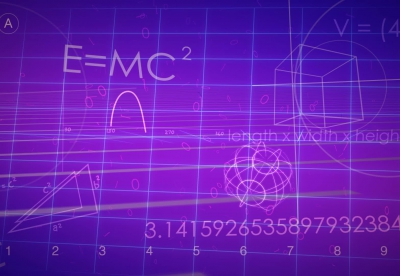 Задача по формуле Зайцевой Суточное количество молока (мл)=2% от массы тела при рождении*n для жюри
Решение:2% от массы= (4800*2):100%=96 мл, 96*10=960 мл- за сутки.
Ответ: 960 мл-за сутки.
Рассчитайте суточный объем пищи ребенка 10 дней с массой тела более 4800г.
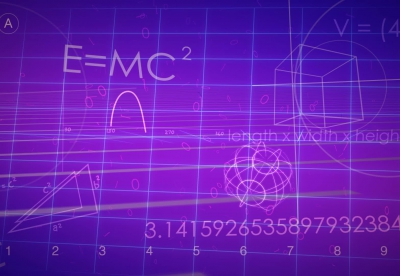 «объемный способ» — учитывается возраст ребенка и масса тела на момент расчета питания
Ребёнок должен получать молока:
от 2-х недель до 6-ти недель - 1/5 часть от долженствующей массы тела;
от 6-ти недель до 4-х месяцев - 1/6 часть от долженствующей массы тела;
от 4-х месяцев до 6 месяцев - 1/7 часть от долженствующей массы тела;
от 6 месяцев до 9 месяцев - 1/8 часть от долженствующей массы тела.
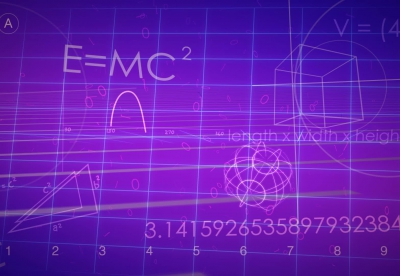 Задача
Решение: долженствующая масса – 3 200 + 600 +800 + 800 = 5 400; суточный объем пищи - 5 400 : 6 = 900 (мл); количество кормлений – 6 раз; разовый объем – 900 мл : 6 = 150 мл.
Рассчитать суточный и разовый объем пищи ребенка 3-х мес., родившегося с массой тела 3 200 г.
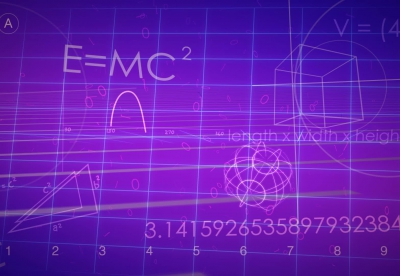 Задача для жюри
Рассчитать суточный и разовый объем пищи ребенка 4-х месяцев, родившейся с массой 3500г.
Решение: долженствующая масса- 3500+600+800+800+750=6450; суточный объем пищи – 5650:5=1290; количество кормлений- 5 раз; разовый объем-1290:5=258 мл.
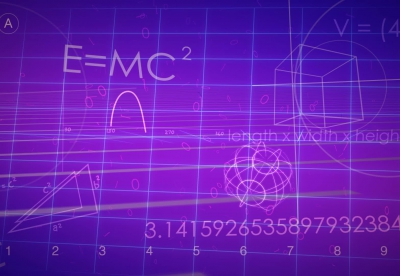 Формула В.И. Молчанова частота сердечных сокращений
х=80+2п (80-среднее давление ребенка в год; п-возраст ребенка). Минимальное давление составляет 1\2-2\3 максимального.
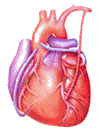 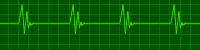 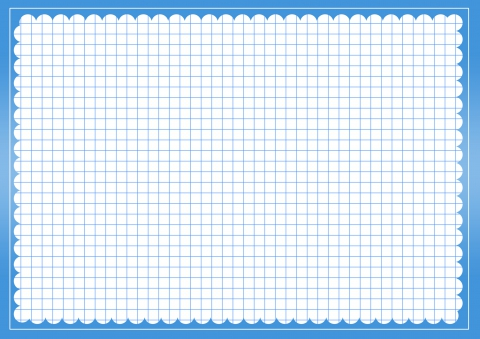 Заключение
Заключение
В ходе выполнения работы я сделала очень важные выводы:
1.	Профессия педиатра имеет социальную значимость в обществе. (значение профессии, важность профессии, потребность в профессии, востребованность профессии Именно детский врач поможет ответить на вопрос: «Нормально ли развивается ребенок?»
2.	«В каждой естественной науке заключено столько истины, сколько в ней математики».
Иммануил Кант.
Ни одна область человеческой деятельности не обходится без математики. Медицина не исключение. С появлением новых технологий роль математики в работе медицинского работника только увеличивается. Ярким примером служит роль математики в педиатрии. Ведь первое, что слышит ребенок это цифры: вес, даты и время рождения. Родители так же не забывают о математике при приготовлении пищи, взвешивании и т.д. Чтобы убедиться в том, что математика является неотъемлемой частью педиатрии, я совместно с учителем математики создала исследовательский проект под названием «Роль математики в педиатрии». Математические вычисления в педиатрии просто необходимы для правильного развития ребенка.С помощью математических методов решаются задачи, которые необходимо знать каждому родителю: измерение роста, веса ребенка; расчет продуктов для приготовление еды младенцу;дозировка лекарственных средств в домашних условиях;измерение температуры воды при купании ребенкаИзучив литературу по теме, я подобрала и решила задачи, связанные с педиатрией.
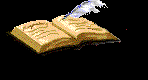 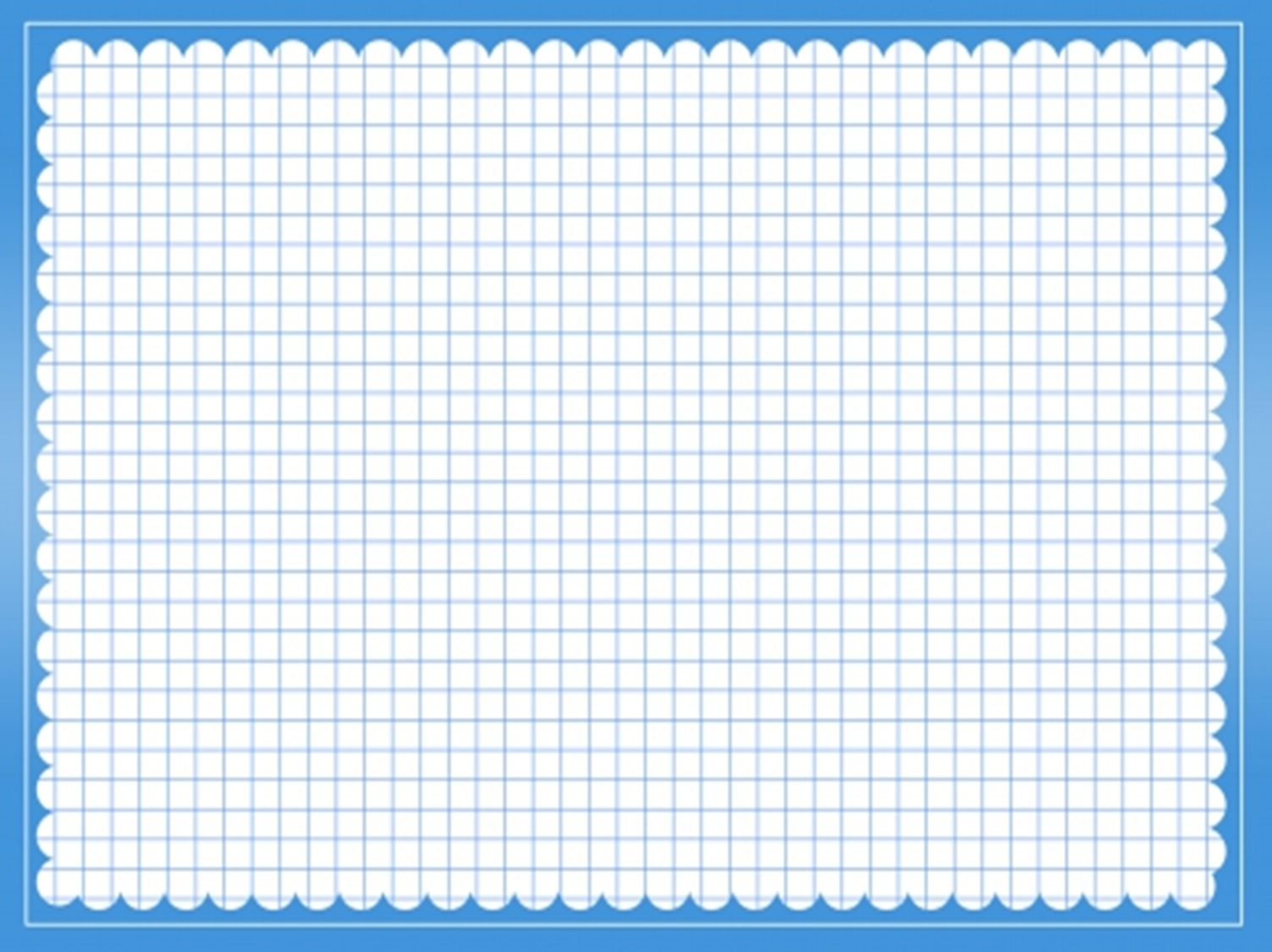 Литература
	Википедия 
	http://www.o-med.ru/ Медицинский словарь
	Беккер М.С. Методическое пособие по дисциплине «Математика» по теме «Применение математических методов в медицине», Кисловодск 2011г.
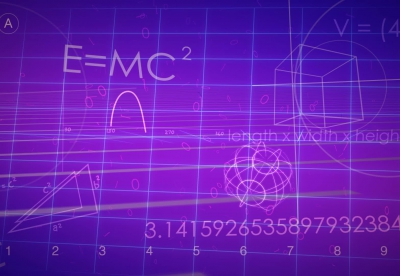 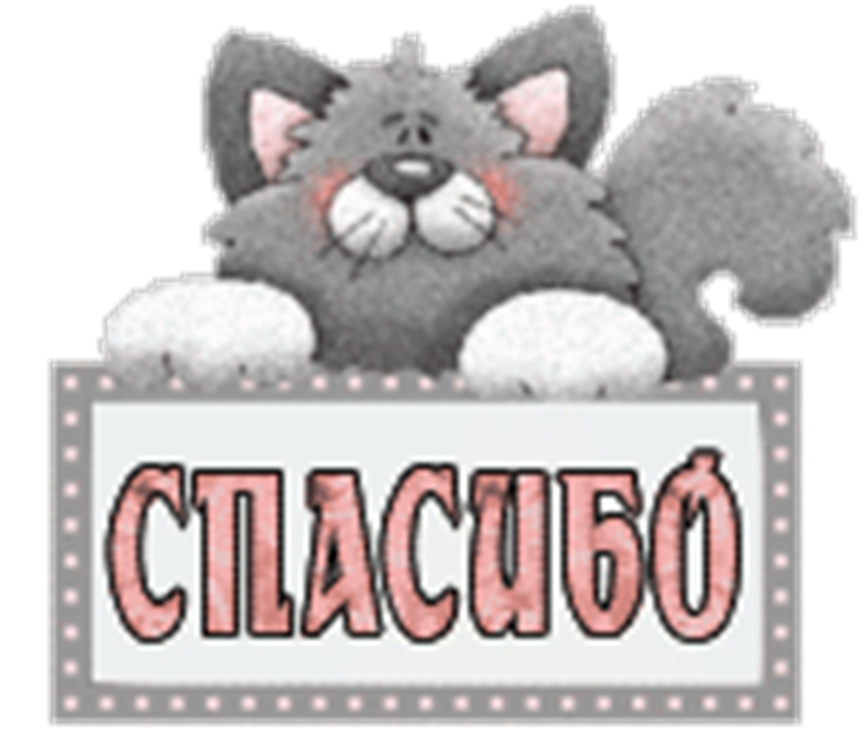